День пожилого человека
Отчет подготовила воспитатель МБДОУ №115 Серых О.Н.
Группа «Рябинка» Бумагопластика «Подарок для бабушки»
Группа «Рябинка»                       Проект «Для наших милых, добрых бабушек»
Группа «Ромашка» Лепка «Угощение для бабушки»
Группа «Ромашка» аппликация «Чайный сервиз для бабушки»
Группа «Цыплята» Проект «Мы дарим свою любовь бабушкам и дедушкам»
Группа «Одуванчик». аппликация «Праздничный рушник»
Группа «Одуванчик» Стенгазета Поздравление к празднику
Группа «Колокольчики» Проект - «Букет к празднику»
Группа «Колокольчики» конструирование из бумаги
Тематическое музыкальное развлечение «Дедушки и бабушки, милые, родные,Ведь когда-то тоже вы были молодые!»
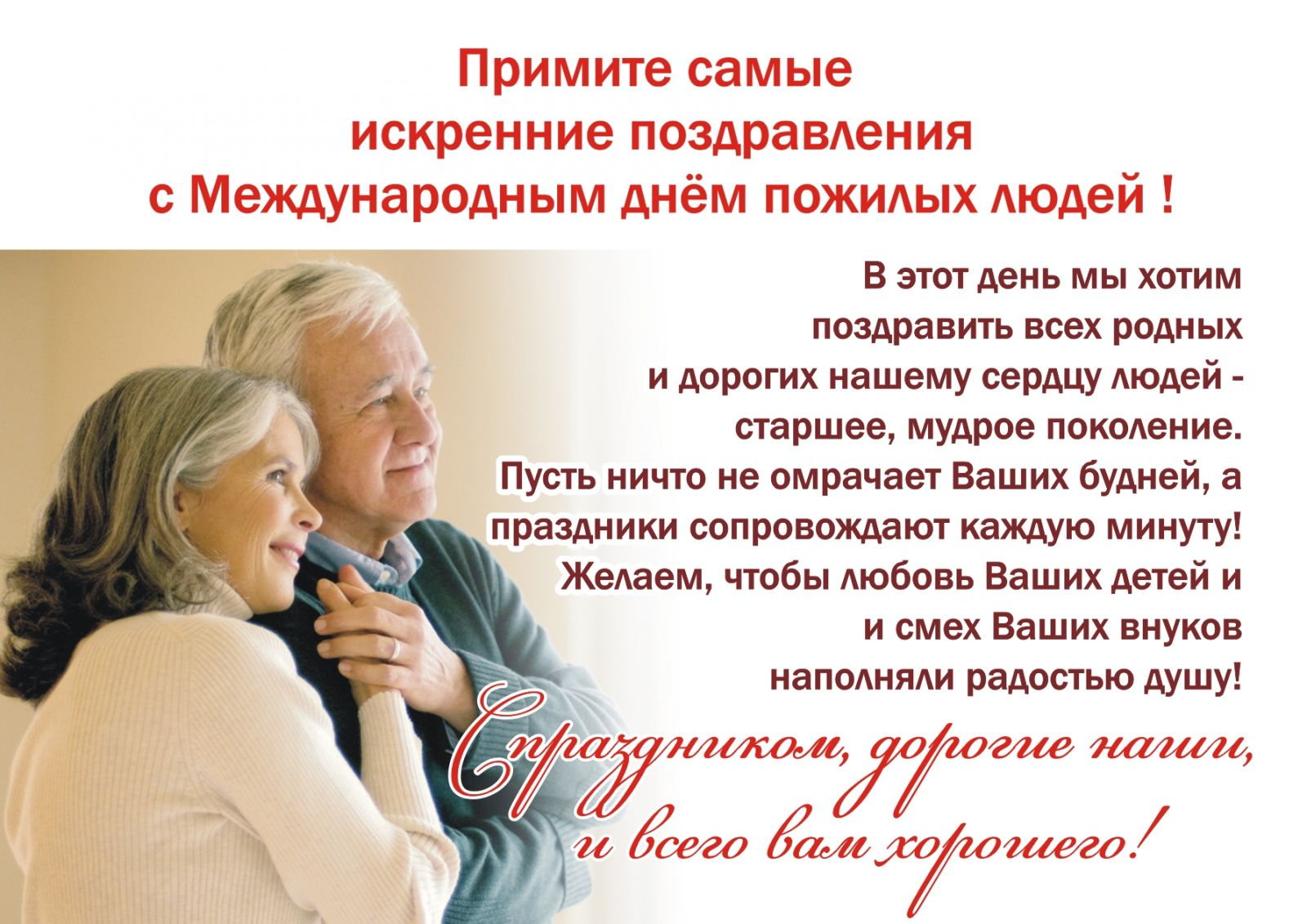 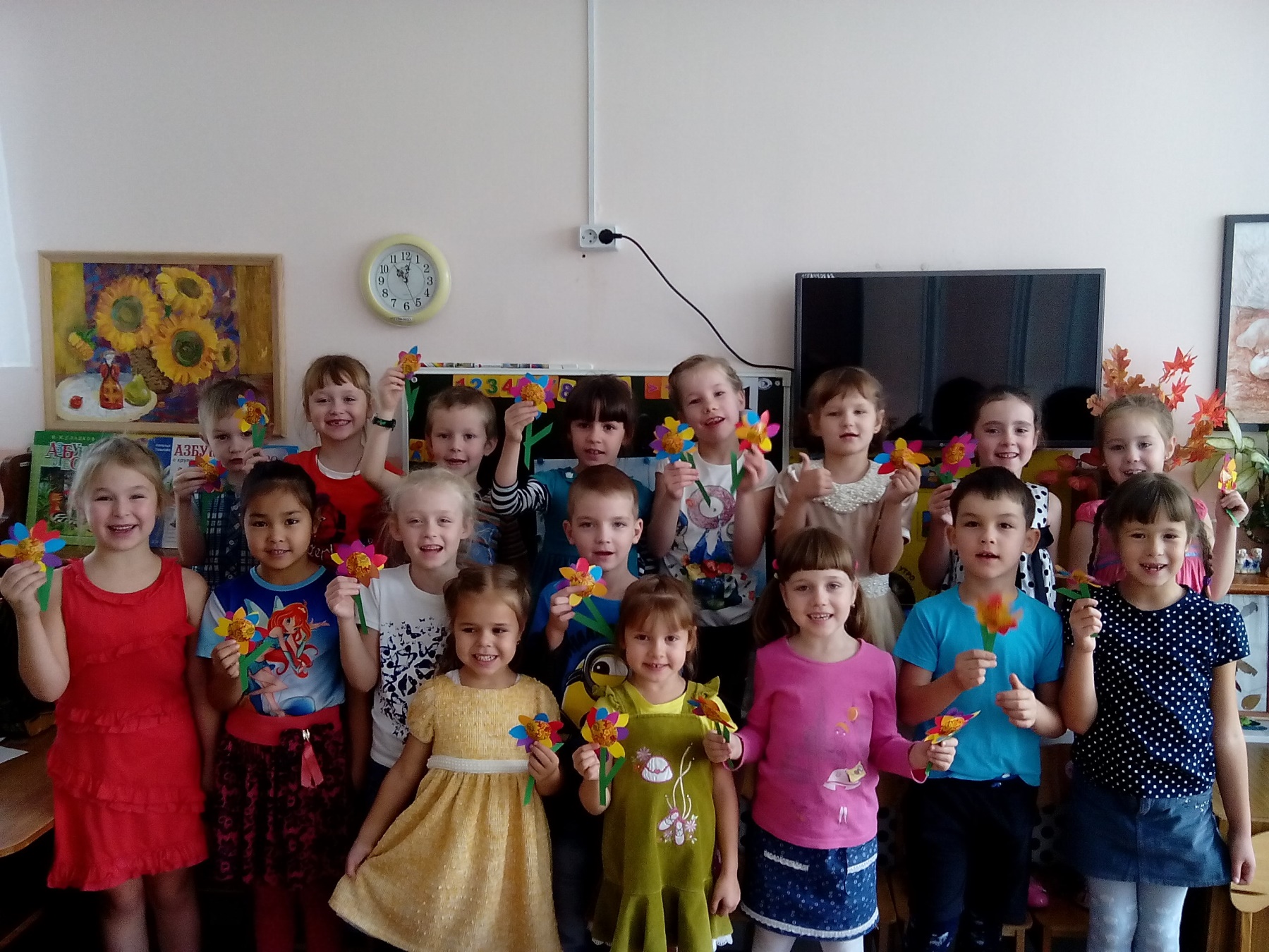